Standard usług szkoleniowo-rozwojowych SUS 2.0 pifs
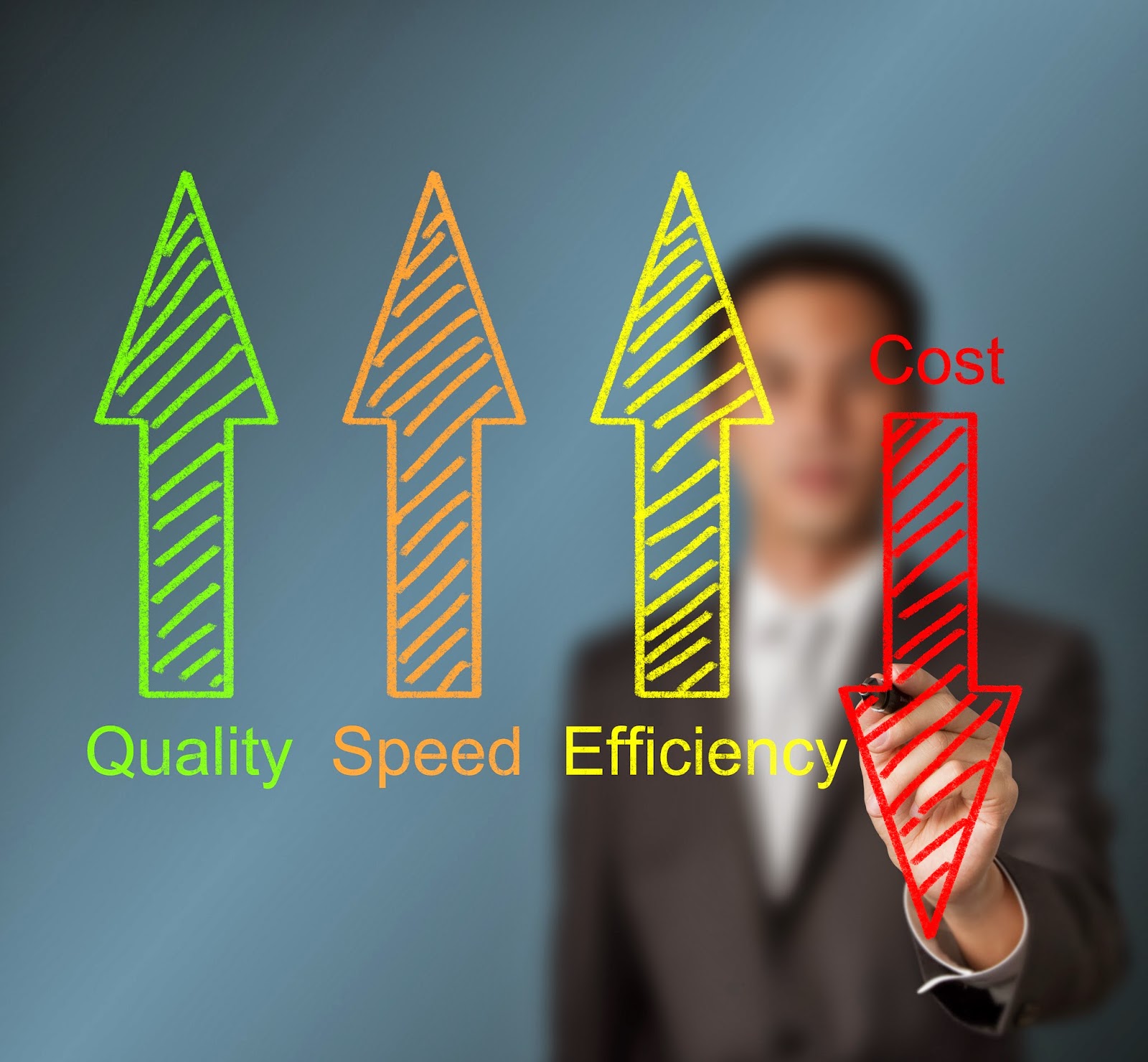 Co to jest jakość usług rozwojowych?
?
Jakość kwalifikacji/kompetencji
Jakość efektów uczenia się i rozwoju
Jakość procesu usługi
Jakość sytuacji edukacyjnej
Jakość pracy ludzi 
Jakość uczących się, grupy uczącej się
Jakość transferu efektów uczenia się
Perspektywa rynkowa -oczekiwania
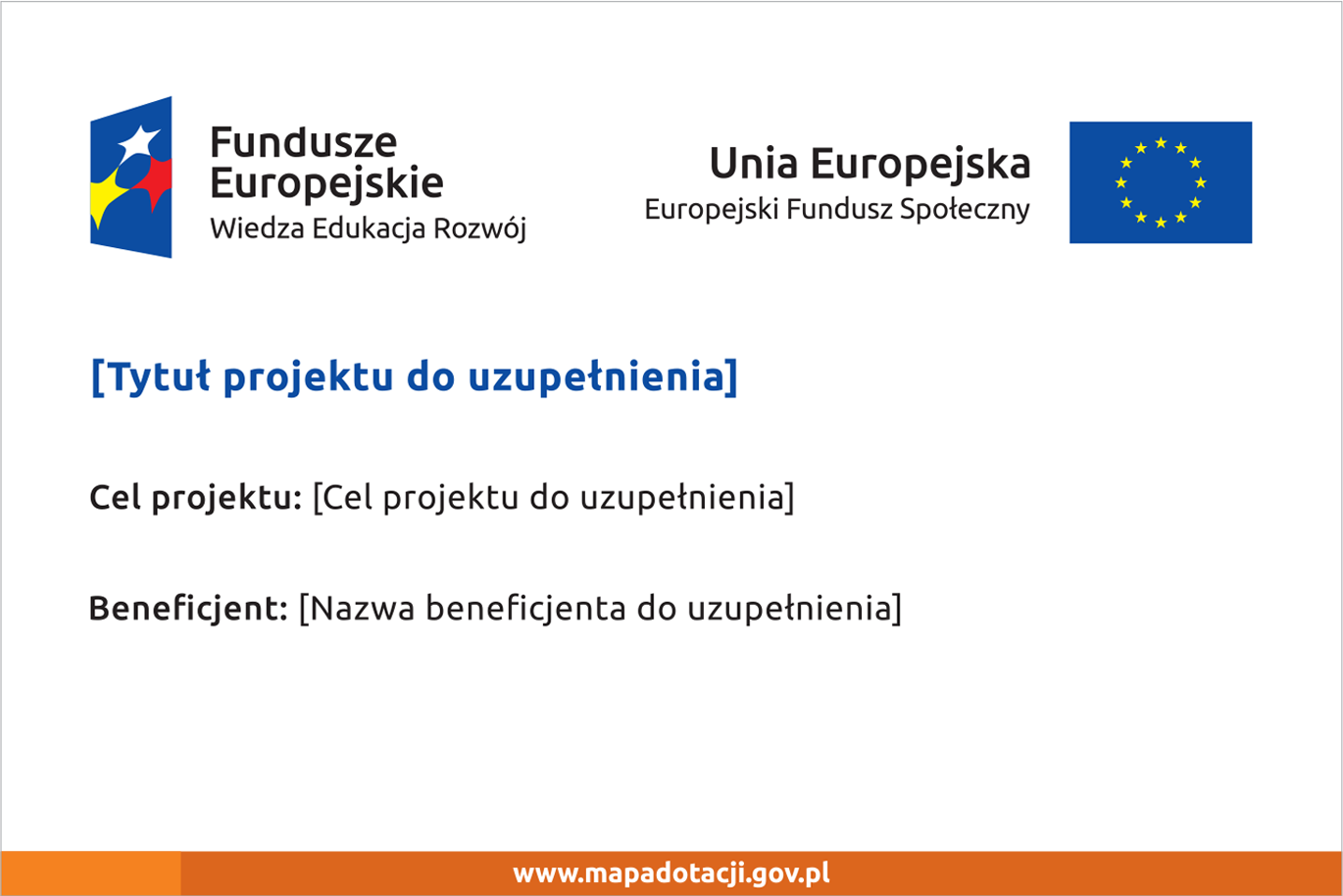 PIFS a jakość usług
Główne filary SUS 2.0
1 część	Standard dotyczący firmy
Przejrzysta komunikacja sposobu działania firmy, jej zakresu usług, sposobu i metod pracy, doświadczeń  i referencji oraz posiadanych certyfikatów
Upewnienie innych o przestrzeganiu norm prawnych
Praktyki zapewniania jakości
Zapewnienie stałego rozwoju firmy i doskonalenia realizacji usług 

POZYCJONOWANIE I KONKURENCYJNOŚĆ, BUDOWANIE WIARYGODNOŚCI
2 część	Standard dotyczący usług szkoleniowo – rozwojowych
Skupienie na rezultatach i ich osiąganiu
Procesowanie usługi zgodnie z oczekiwaniami Klienta i zgodnie z najlepszymi praktykami
Dostarczenie dowodów dotyczących osiągniętych rezultatów (ewaluacja procesu)

ZAPEWNIENIE REZULTATÓW USŁUGI SZKOLEŃ I ROZWOJU ZGODNIE Z OCZEKIWANIAMI KLIENTA
Klamra” skuteczności usługi rozwojowej
Ewaluacja
Czy proces doprowadził do rezultatów?
Czy był efektywny?
Jak zmieniło się działanie, sposób wykonania?
Jaki wskaźnik osiągnęliśmy?
Co uczestnik wie, rozumie, potrafi?
Jaką ma postawę?
Czy stosuje w praktyce?
Diagnoza potrzeb rozwojowych, realizacja usługi, wdrożenie efektów
3 część	Standard dotyczący kompetencji kadry
Zapewnienie odpowiednich realizatorów usługi rozwojowej adekwatnie do potrzeb klienta, zapewniających realizacje ustalonych celów 
Zapewnienie fachowości i jakości kadry
Wspieranie rozwoju kadry, doskonalenie metod i warsztatu ich pracy (informacja zwrotna od Klienta po zrealizowanej usłudze) 


MAKSYMALIZACJA DOPASOWANIA KOMPETENCJI KADRY DO OCZEKIWAŃ KLIENTÓW I CELÓW REALIZOWANEJ USŁUGI
4 część	Standard dotyczący organizacji i logistyki usług szkoleniowo – rozwojowych
Zapewnianie wysokiej jakości logistyki i organizacji szkoleń
Zapewnienie sprzyjającego środowiska uczenia się i rozwoju 
Zapewnienie odpowiedniego poziomu informacji pozwalającego na odpowiednie przygotowanie i zorganizowanie projektu


REALIZACJA DZIAŁAŃ W WARUNKACH ZAPEWNIAJĄCYCH REZULTATY SZKOLENIA I ROZWOJU
Ważne założenia standardu
Poszczególne elementy standardu są zdefiniowane w postaci wynikowej (intencja i efekt danej praktyki/ danych działań a nie posiadanie lub nie posiadanie określonego dokumentu czy procedury)
SUS 2.0
Standard odnosi się do efektów uczenia się i rozwoju oraz osiąganych wyników zgodnie z PRK
Standard upowszechniania „best practices” – kafeteria narzędzi wspierających jakość usługi jako rekomendacja PIFS sprawdzonych praktyk
Proces certyfikacji SUS 2.0
Proces certyfikacji SUS 2.0
Celem jest ocena stopnia spełnienia wymagań SUS 2.0 w zakresie jakości realizowanych usług szkoleniowo – rozwojowych oraz sposobu zarządzania firmą i kompetencjami osób odpowiedzialnych za realizację usług.
Proces certyfikacji SUS 2.0
Celem jest potwierdzenie zgodności sposobu realizacji usług ze standardu SUS 2.0. 
Audyt przeprowadzany jest przez niezależnych certyfikowanych audytorów DEKRA.
Jednorazowa certyfikacja jest ważna przez 3 lata
Korzyści z certyfikacji SUS 2.0
Szybki i rzetelny proces certyfikacji
Niezależna zewnętrzna ocena przez DEKRA
Spełnienie wymagań dla BUR
Atrakcyjna cenowo alternatywa dla innych certyfikacji – ISO9001 lub ISO29990
Preferencyjne warunki dla członków PIFS
W jaki sposób SUS 2.0 wpływa na jakość usług rozwojowych
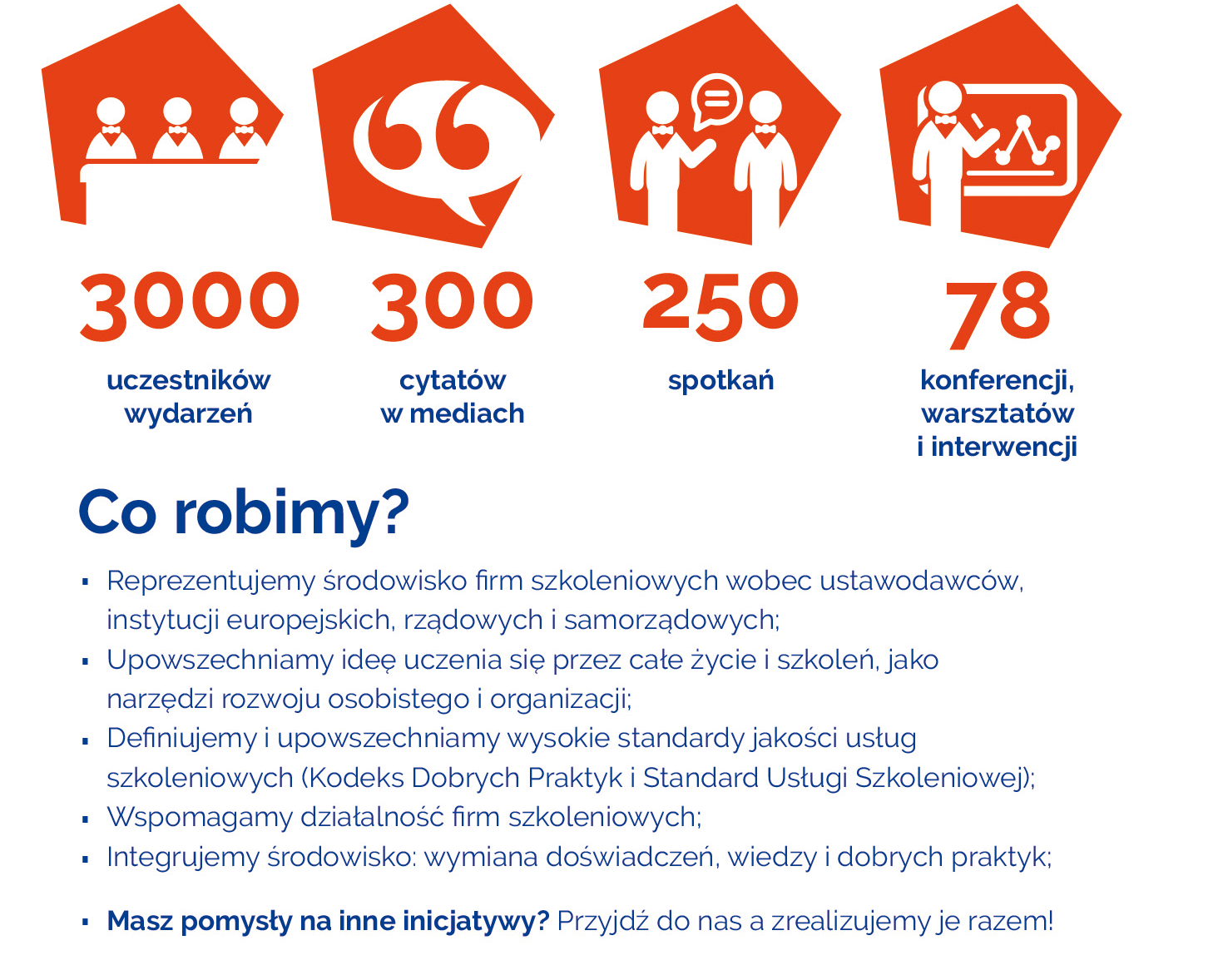